Designated Social Care Officer

Judith Bowman
Who will I be working with?
One Point-Early Help Service
Statutory Social Care e.g. FF, Disabilty, LAC, YPS
Parents and Carers
Health
SEND Case work
Overview of role
Raise awareness of SEND in social care
What difference have we made to children and YP
Workforce development
Good quality and timely social care advice
Ensure we  contribute to the statutory annual review process
Support SEND Champions
Overview of role
Work strands e.g. neurodevelopmental pathway, graduated approach.
Link with Designated Clinical Officer for SEND-Diane Watson
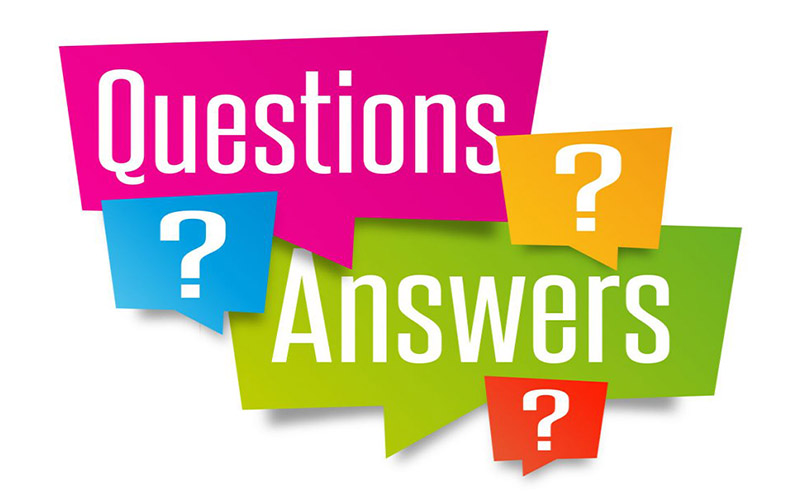